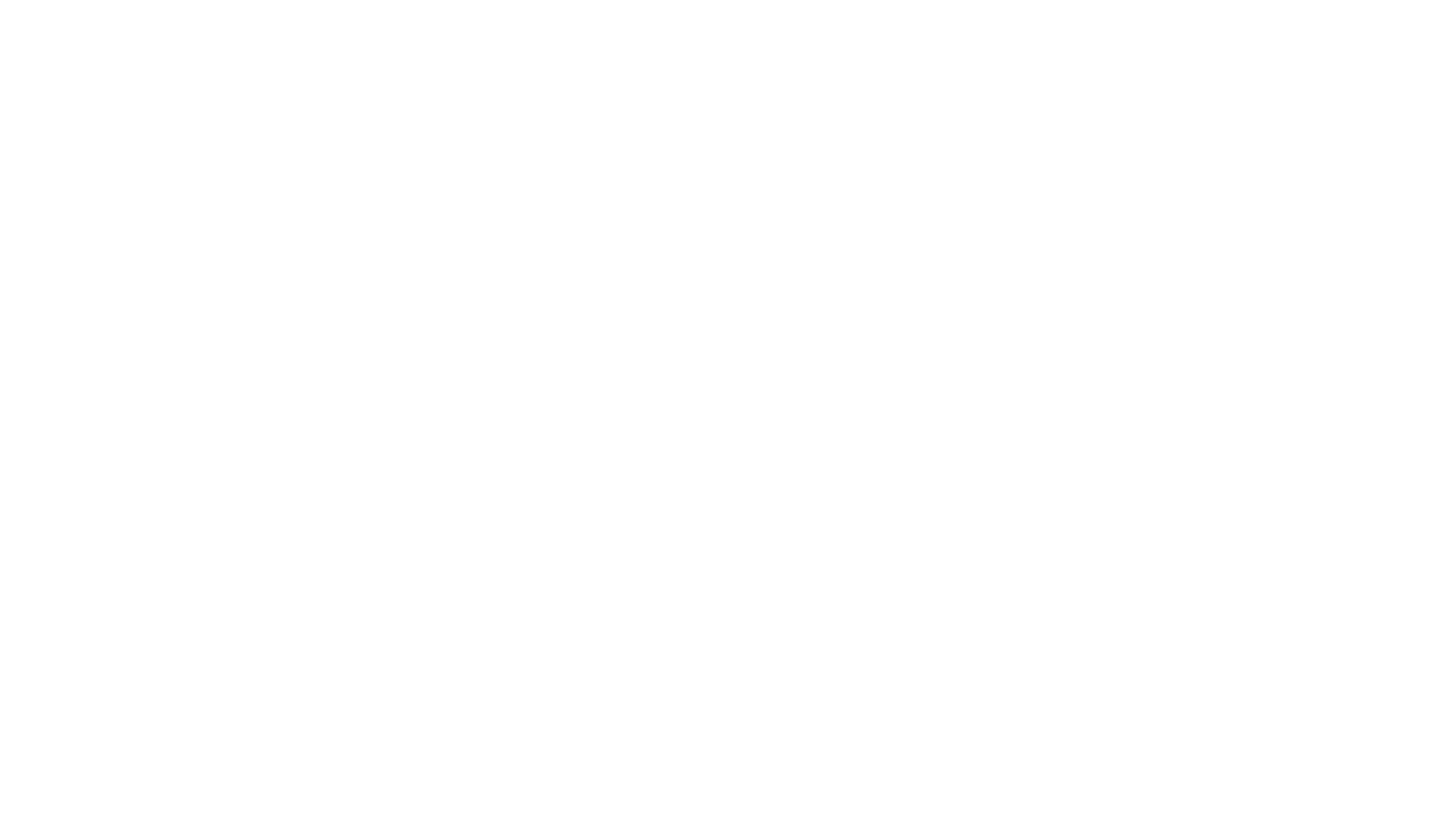 Quick Talks: Cross-campus and Institutional Collaboration and Policy Development
Steven Bianco, Electronic Information Technology (EIT) Accessibility Specialist, Florida SouthWestern State College
Craig Levins, Associate Vice President and ADA Coordinator, Broward College
The Florida State EIT Consortium.A collaborative approach to electronic accessibility, advocacy, and support.
Formation Process
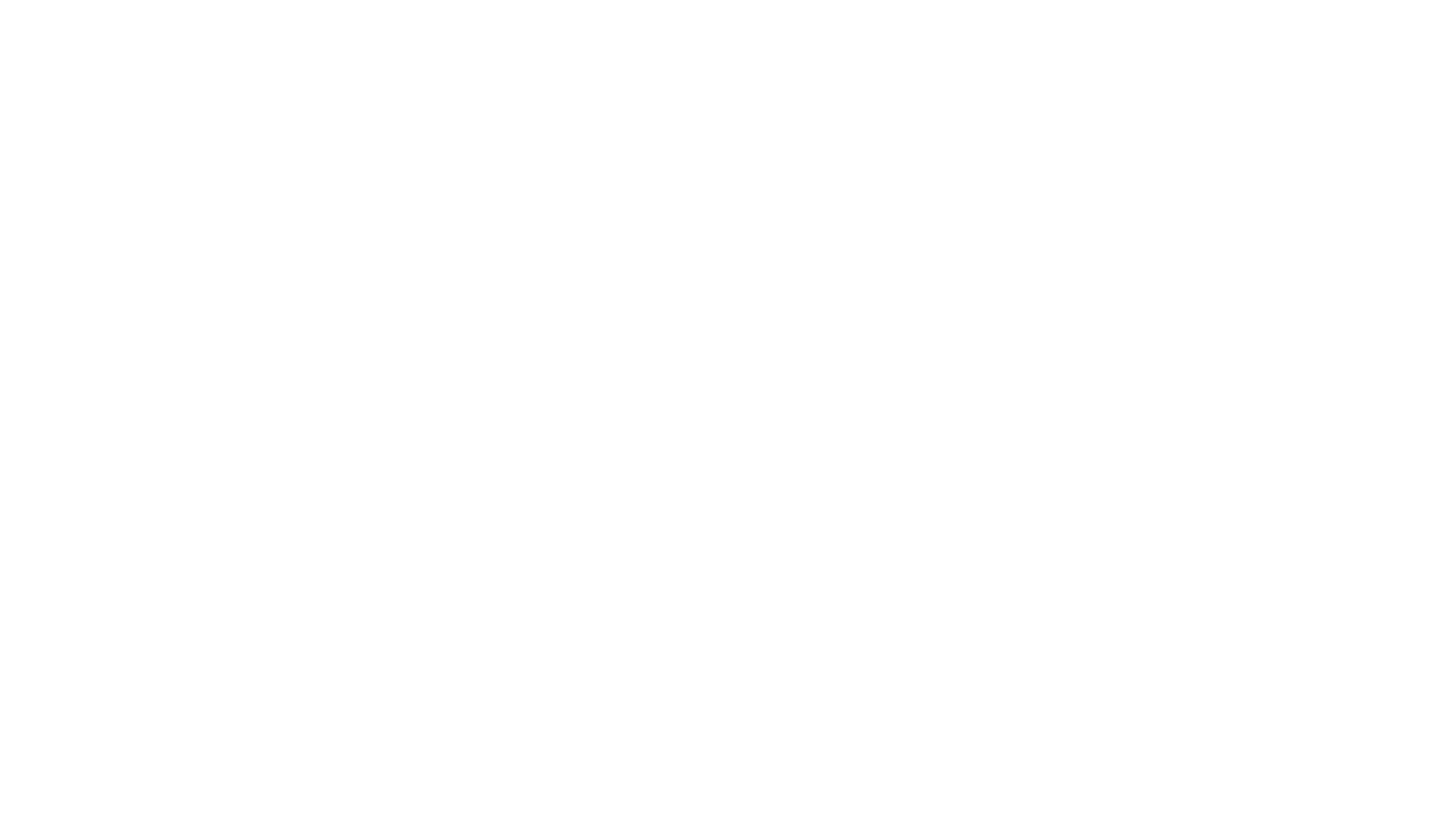 Questions?
Please type your questions into the Q&A area in Zoom or email either one of us.